110學年下學期
高二選課說明
陳穆瑩老師
http://www.free-powerpoint-templates-design.com
該如何選課?  選學群? 
選班群?
找誰問?
課程諮詢金三角
生涯規劃
課程內容
與問題
家庭、班級
與個人因素
專任輔導教師
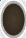 課諮教師
導師
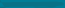 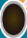 110學年高二課諮老師
選課要點
高二下學期只有多元選修+加深跑選要選
201班和208班該時段另開設專題課，不需參與線上選課
學習歷程裡，校定必修和多元選修不需對應大學 學群   (2019.12.29修訂)
選課課程(2學分)
課程說明
多元選修與加深跑選開於同一時段，請選一門課選修
以上課程以學期為單位，若上學期已修過，下學期請勿重複選修
依當年度師資和選課狀況開課
關於加深跑選課程
加深跑選課程，優先讓有需要的同學選修，如:
   1.想讀電腦程式設計的同學，想要在成績單上
       多點和該科系相關的課程
   2.轉組的同學，想補足修課紀錄
選課流程
選課流程
請先瀏覽公告的多元選修和加深跑選課程介紹

這學期選課時間為1/14(五)截止
注意事項
請同學注意線上選課時間，請在規定期間填寫紙本選課表單
請留意學校公告；未在期限內完成者，由教務處統一編入各班
此次選課皆無加退選，選課前請確實瀏覽各課程
   教學計畫並審慎考慮
學習歷程檔案
學習歷程檔案
學習歷程檔案
多元表現項目:
高三申請分發入學時，有些學校會要求繳交綜整心得(字數約800字，依學校要求而有所增減)，同學平時可養成寫參加活動的心得和省思，以備高三準備申請資料用
網站介紹
111學年度大學申請入學參採高中學習歷程資料完整版查詢系統
 
https://www.cac.edu.tw/cacportal/jbcrc/LearningPortfolios_MultiQuery/index.php
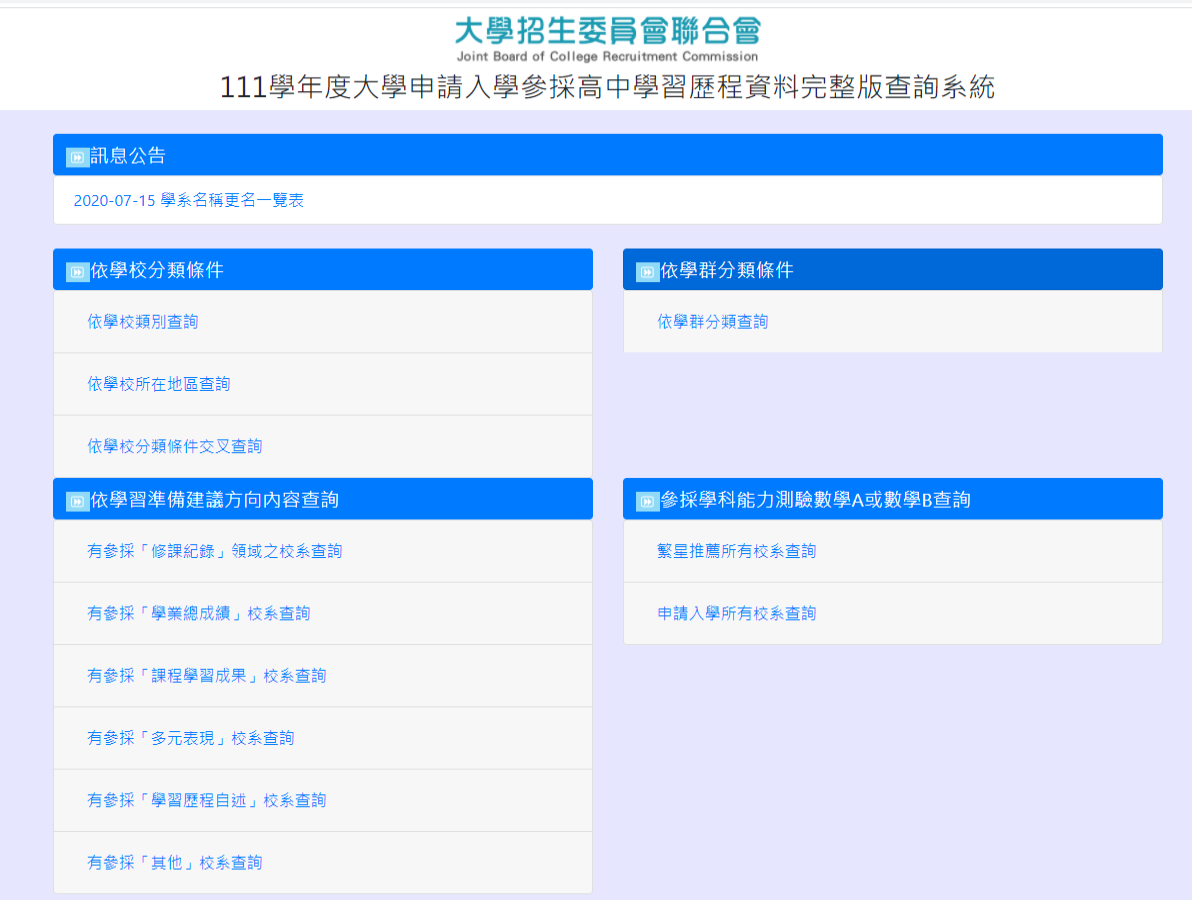 國立台北大學
企業管理學系
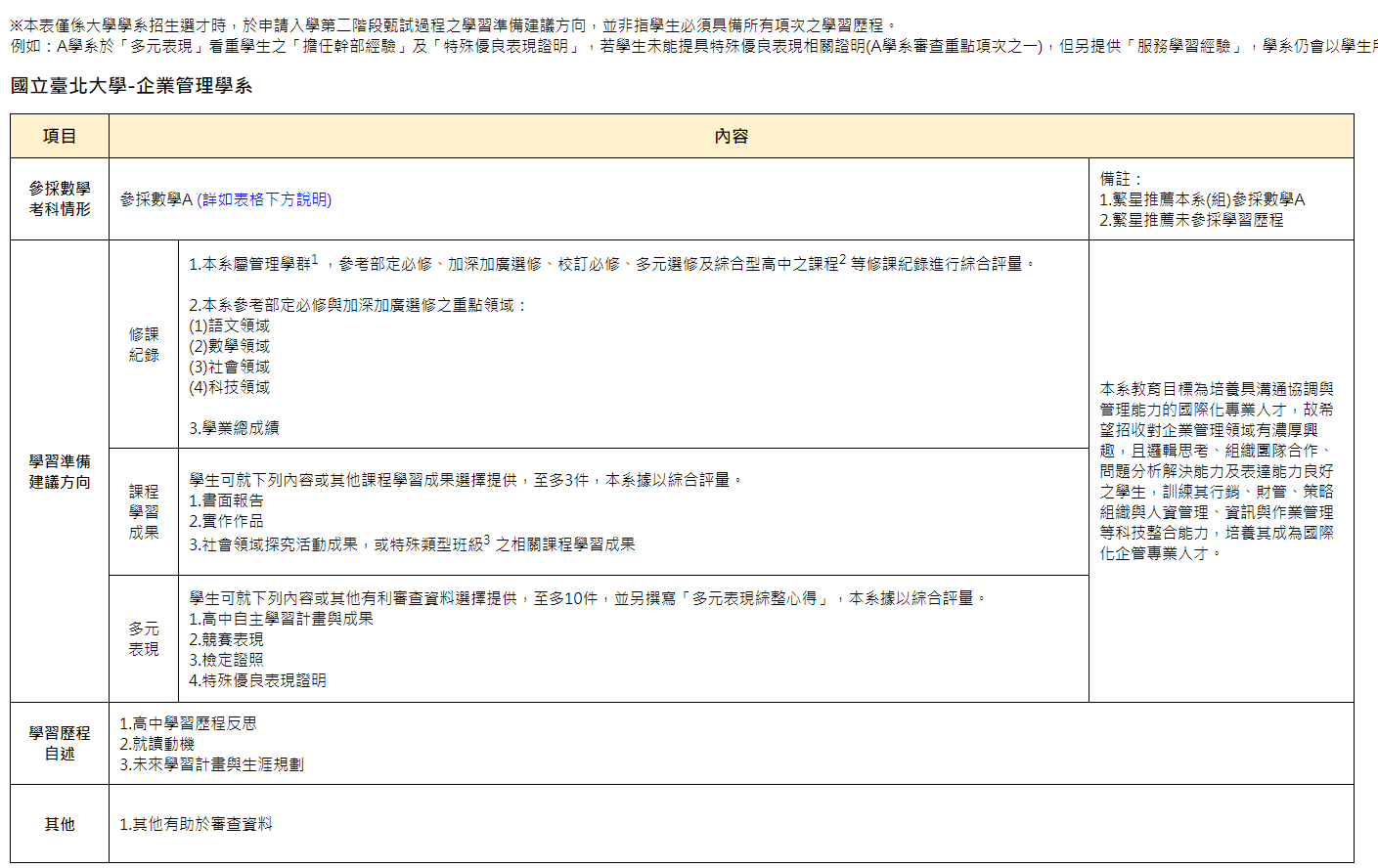 輔仁大學
新聞傳播學系
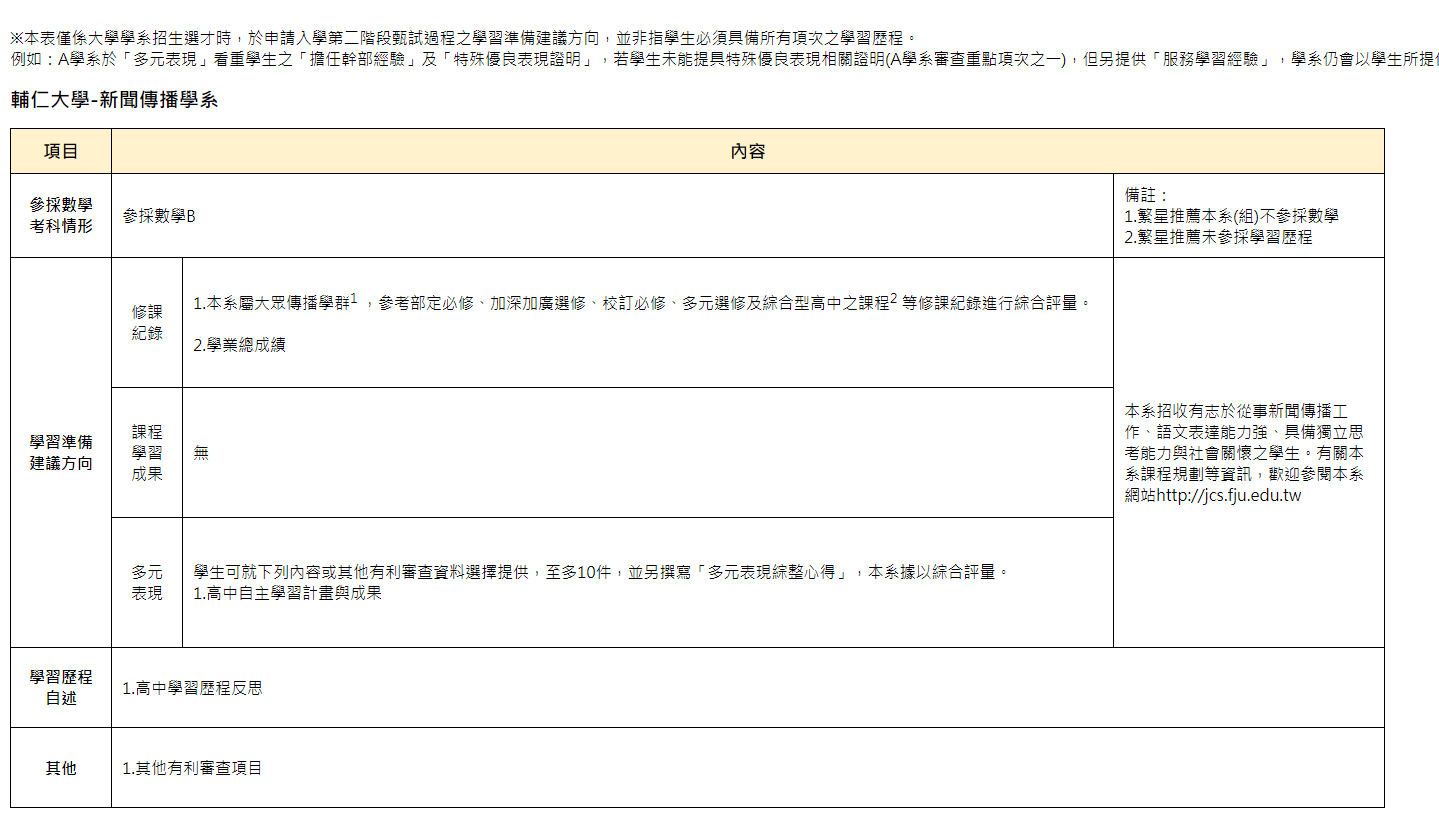 參考網站
ColleGo! 大學選才和高中育才輔助系統  
      https://collego.ceec.edu.tw     

111學年度大學申請入學參採高中學習歷程資料完整版查詢系統
      https://www.cac.edu.tw/cacportal/jbcrc/LearningPortfolios_MultiQuery/index.php
感謝聆聽